Drug therapy of heart failure
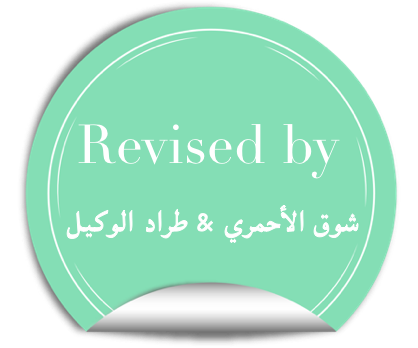 OBJECTIVES:
By the end of this lecture, students should be able to: 

-  Describe  the different classes of drugs used for treatment of acute & chronic heart failure and their mechanism of action

Understand their pharmacological effects, clinical  
   uses, adverse effects and their interactions with  
   other drugs
Definition:
Heart failure is the Inability of the heart to maintain an adequate cardiac output to meet the metabolic demands of the body.
Causes of HF:
Diseases in the heart such as ( Cardiomyopathy – Heart valve disorder – Abnormal heart rhythm).
Excessive load such as ( Disorder of coronary arteries – High blood pressure).
Symptaoms 
Of
 Heart Failure
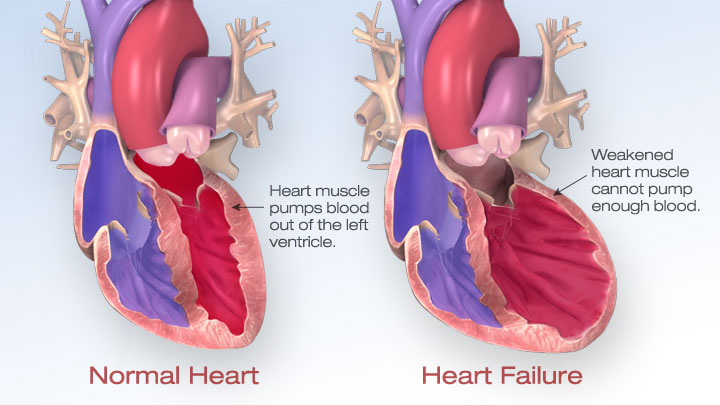 Reduce of Force of contraction which will lead to  low cardiac output
 Renal blood flow
 Carotid sinus firing
Activate renin-angiotensin-
Aldosterone system
Activate sympathetic system
 Sympathetic discharge
ALDOST.
Ag. II
Remodeling
Salt & Water
Retention 
Volume expansion
Vasoconstriction
 Force of 
Cardiac .cont.
 HR
Venous VC
Arterial VC
 Preload
 Preload
 Afterload
Pathophysiology of CHF*:
*First there’ll be a reduce of Force of contraction which will lead to low cardiac output, and as a result of this there’re two mechanisms the body will do:
 Reduction in cardiac output leads to unloading of baroreceptor ** reflex that, in turn, increases heart rate through vago-sympathetic.
 Activatation of renin-angiotensin-Aldosterone system and as a result of this activation the Ag.I will be activated into Ag.I which cause a vasoconstraction . And the aldosterone will cause Salt & Water retention 
 which will increase the volume.
**Baroreceptors (pressoreceptors) are sensors located in the blood vessels of all vertebrate animals. They sense the blood pressure and relay the information to the brain, so that a proper blood pressure can be maintained.
In heart failure we either give a drug that decreases the preload or the afterload (or a drug that decreases both at the same time) or a drug that increases the cardiac output.
[Speaker Notes: ( Combined arteriolo- & venodilators )]
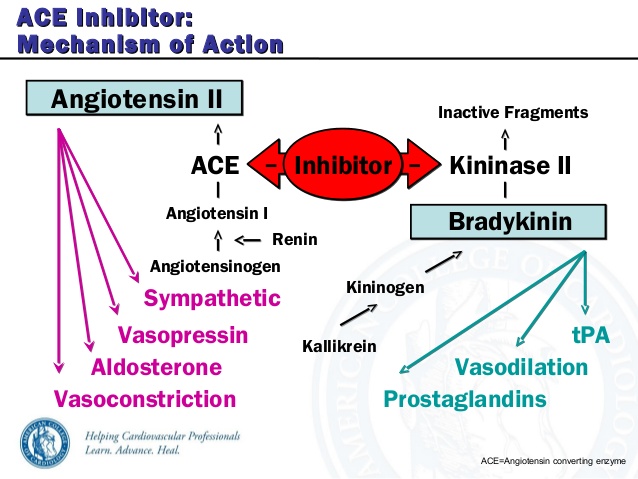 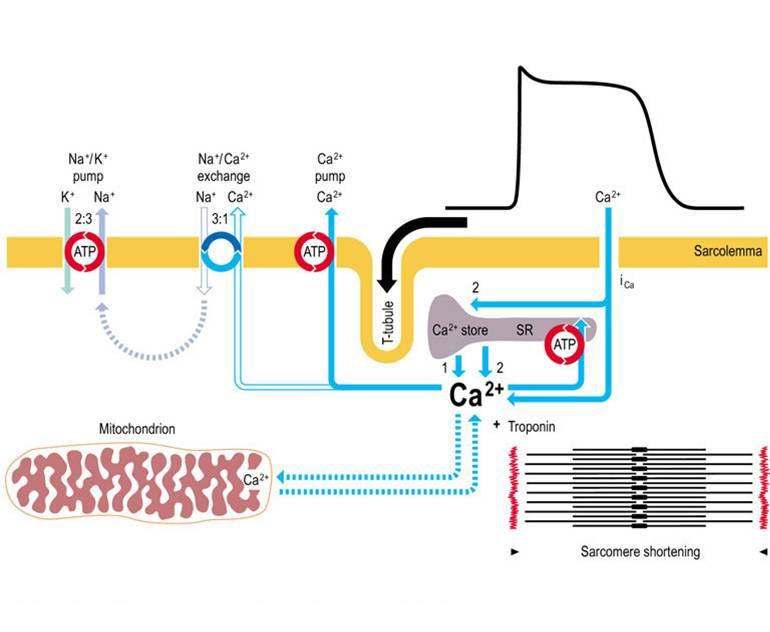 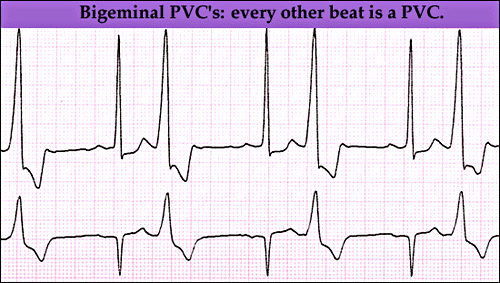 Extra systole
Normal beat
الدواء هذا يسوي تثبيط للصوديوم بمب، نتيجة لذلك راح يزيد الكالسيوم في الخلية، فاذا زاد الكالسيوم راح تزيد الكونتراكتلتي
The use of β-adrenoceptor blockers in heart failure:
The elevated adrenergic activity in chronic heart
failure patients cause structural remodeling of the heart
(cardiac dilatation & hypertrophy)*

   β-blockers:
-   reduce the progression of chronic heart failure

not used in acute heart failure

Mechanism of action of β-blockers in HF:
1-  attenuate cardiac remodeling.
2-  slow heart rate, which allows the left ventricle to fill more completely.
3-  decrease renin release .
(All these factors reduce mortality & morbidity of patients with HF)
The use of β-adrenoceptor blockers in heart failure:
β-adrenoceptor blockers are classified into:

First generation:
Has nothing to do with HF
e.g. propranolol
Second generation:
    cardioselective ( β1-receptors )  
         e.g.   Bisoprolol, Metoprolol
-  Third generation:
       have vasodilator actions ( α- blocking effect)
          e.g.   Carvedilol , Nebivolol
* For along time (20-30 years ago) β-blockers were contraindicated in patient with heart failure, because they reduce the contractility and the patient already has weak cardiac contractility. 
But now after the clinical trials, they found that the adrenergic activities on chronic heart failure cause s cause structural remodeling of the heart (cardiac dilatation & hypertrophy).
And they found that patients who received β-blockers reduced the cardiac remodeling.
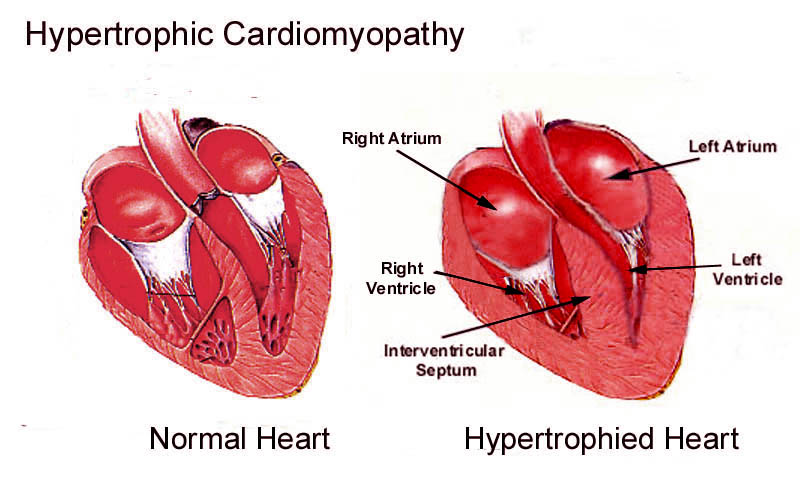 New drugs for heart failure:
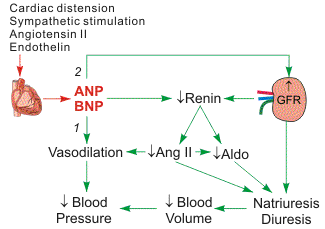 1- Natriuretic Peptides: 
There are to types of Natriuretic Peptides:

ANP (Atrial Natriuretic Peptides)
BNP ( When they discovered it for the first time they thought that the brain secrets it so they called it Brain Natriuretic Peptides, but then they noticed that it is secreted by the ventricules, so they called it the B-type Natriuretic Peptides)
Nesiritide 

BNP is secreted by the ventricules in response to stretch
elevated BNP is associated with advanced
heart failure ( compensatory mechanism in HF )
a purified preparation of human BNP, manufactured by recombinant DNA technology*

↑ cyclic-GMP in vascular smooth muscle, leading to smooth
muscle relaxation & reduction  of preload and afterload
indicated for the treatment of patients with Acute Decompensated Heart Failure (ADHF) who have dyspnea at rest or with minimal activity
*All the drugs are synthesized by producing chemical molecules.
Now they can do some drugs by DNA technology using natural substances from the human body
New drugs for heart failure:
Heart Failure Functional Classification
2- Calcium sensitisers:  
Levosimendan

mechanism of action:
Calcium sensitization (improves cardiac contractility without
Increasing oxygen consumption)

potassium-ATP channel opening
(cause vasodilation, improving blood flow to vital organs)

These effects reduce the risk of worsening CHF or death compared with dobutamine
Management of chronic heart failure

  Reduce work load of the heart
  - Limit patient activity
  - Reduce weight
  - Control hypertension
	Restrict  sodium
     Stop smoking
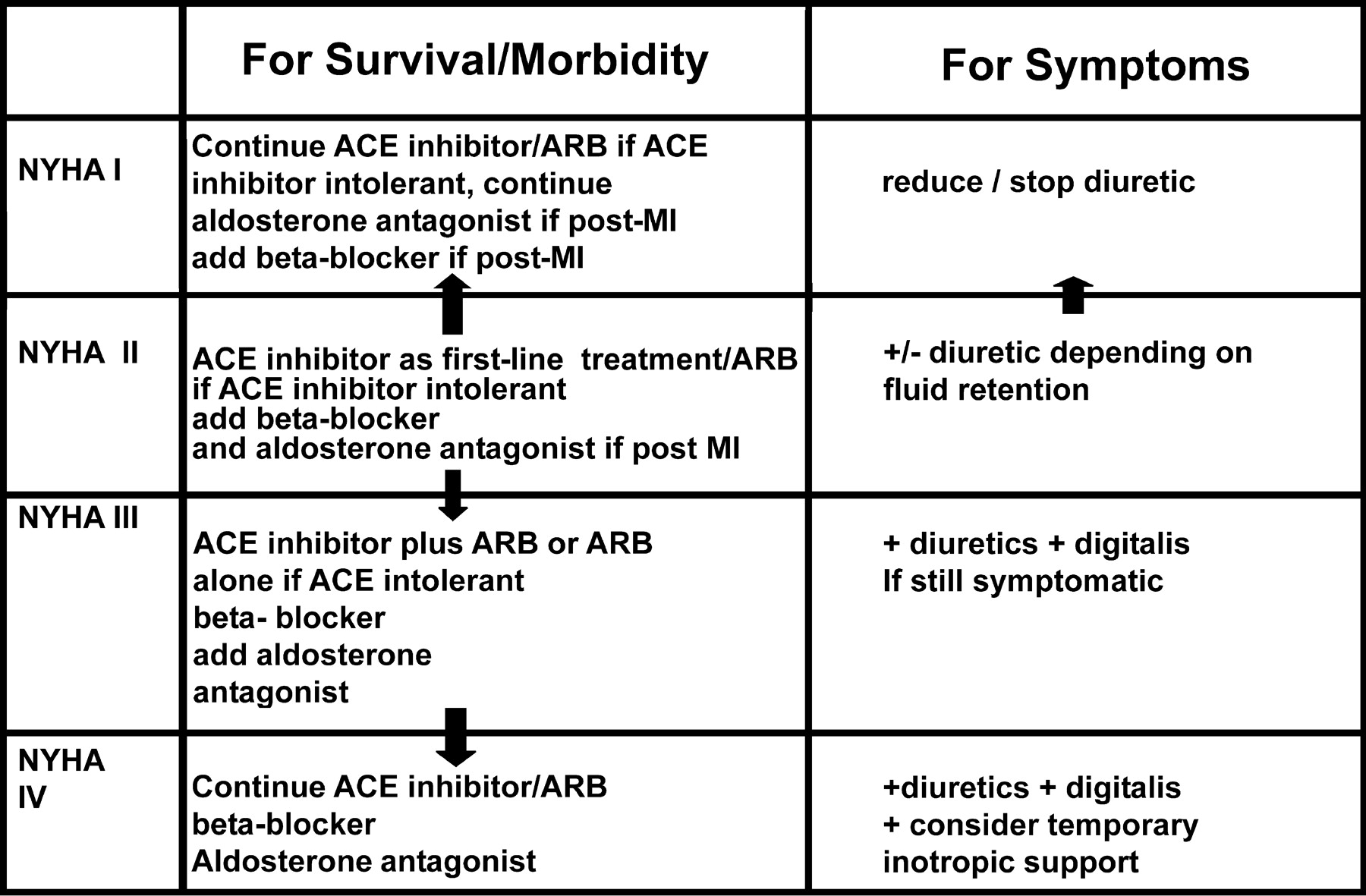 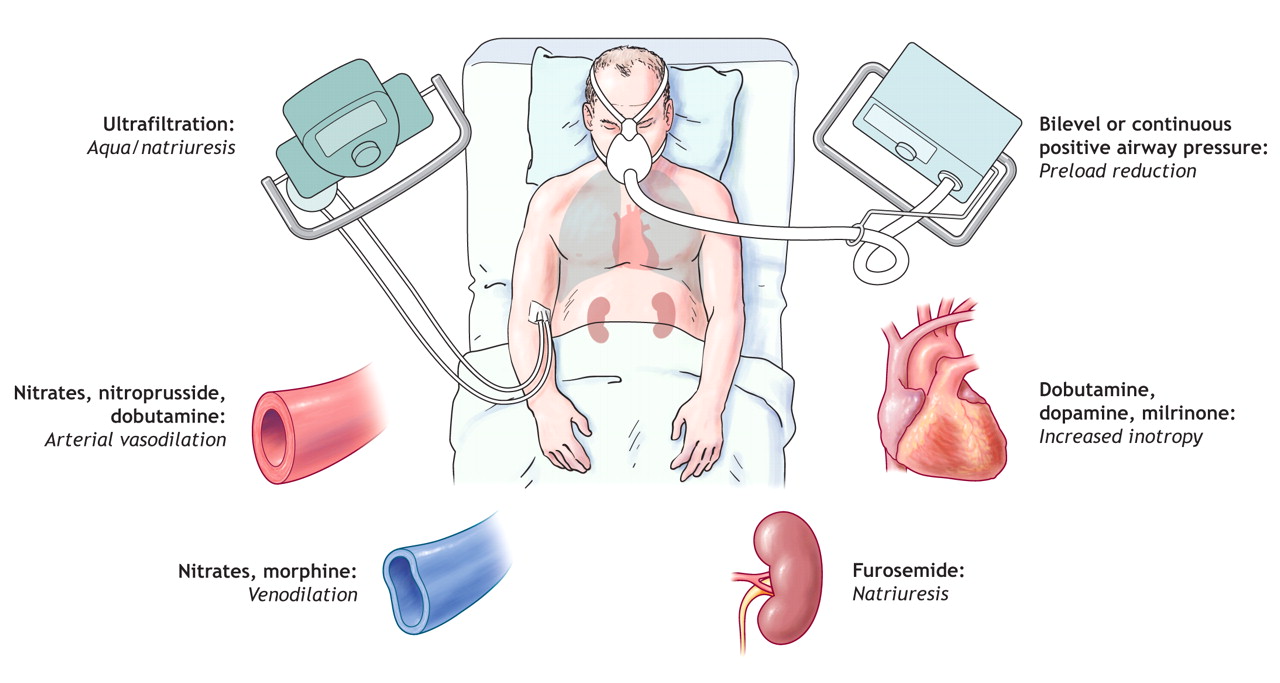 Congestive Heart Failure in Black patients
Hydralazine/isosorbide dinitrate 
fixed dose combination  

FDA approved to add to standard therapy for  
    black Americans with congestive heart failure

 ( due to poor response to ACE inhibitors )

should be considered for patients intolerant 
    to ACE inhibitors & ARBs due to 
      renal dysfunction
Editing file